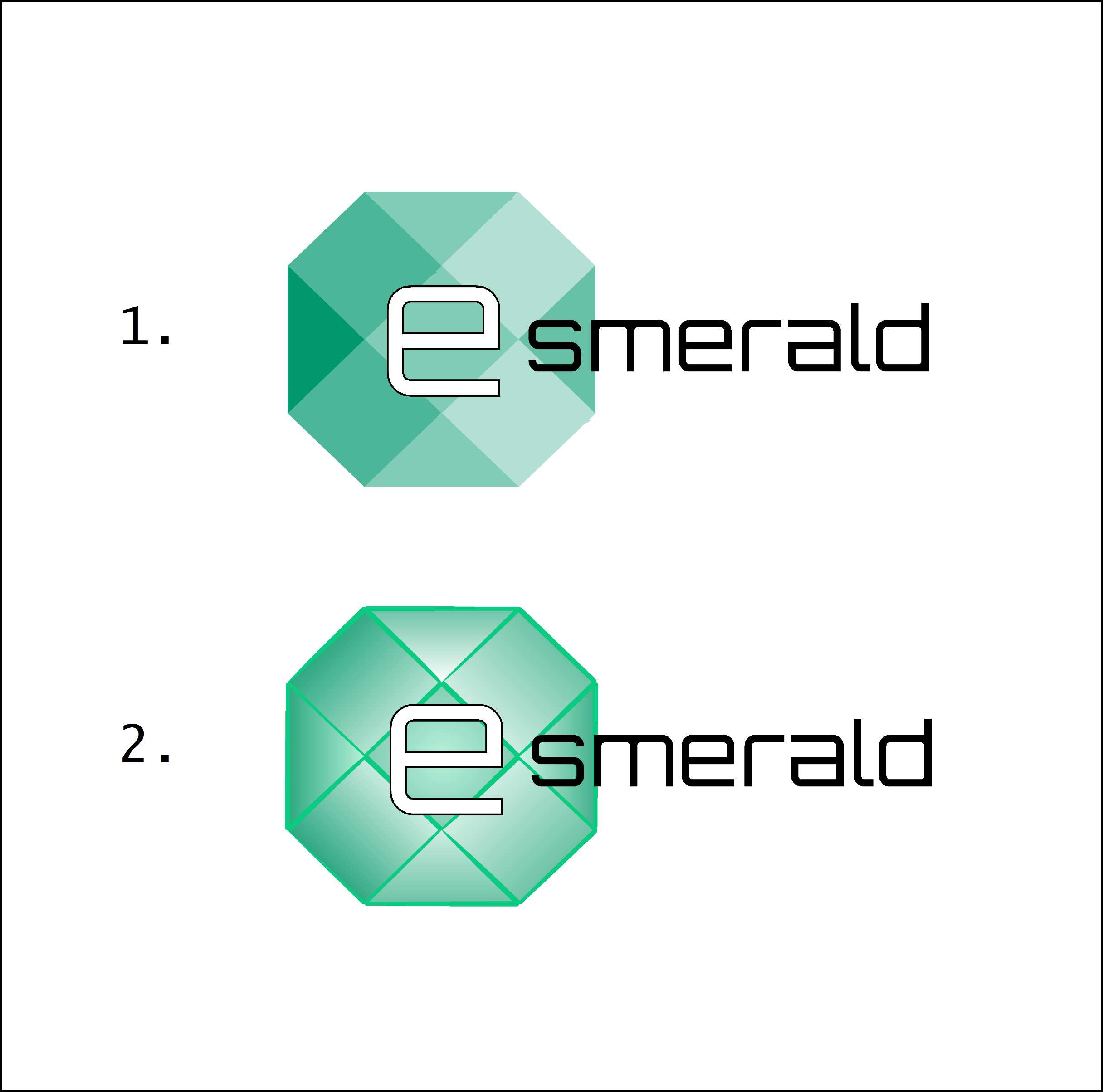 “Poboljšanje otpornosti malih i srednjih poduzeća nakon lockdowna”
Propisi o radu na daljinu ( uključujući one u Poljskoj)
i praksa njihove upotrebe

Ekonomsko sveučilište u Krakovu (CUE)
CILJEVI
Na kraju ovog modula moći ćete :
Saznati što je rad na daljinu ( rad na daljinu ) i kako to može koristiti vašem poslovanju kao sredstvo otpornosti na COVID-19
Znati što su pitanja koja treba razmotriti za osiguranje dobrobiti radnika i nastavak produktivnosti tijekom rada na daljinu 
Znati što su OSH i WLB pitanja udaljenog rada
Znati što su li pitanja povezana s prekograničnim pružanjem rada na daljinu od strane radnika koji rade na daljinu izvan mjesta slanja ( npr . u ESMERALD partnerskim zemljama)
Znati što je pravni okvir u poljskom pravu (postojeći kao i onaj koji se planira uvesti u poljskom radnom zakonodavstvu) i što je daljinski rad u drugim članicam Europske Unije (osobito u državama partnerima u projektu )
Što je rad na daljinu ?
' Rad na daljinu je definiran kao korištenje informacijske i komunikacijske tehnologije ( ICT ) kao što su pametni telefoni, tableti, prijenosna i stolna računala, za rad koji se obavlja izvan prostorija poslodavca ( Eurofound i ILO, 2017.).
Drugim riječima, rad na daljinu podrazumijeva rad koji se ostvaruje uz pomoć IKT-a i obavlja izvan mjesta poslodavca. 
općenito govoreći – takav rad se treba dogoditi putem dobrovoljnog sporazuma između poslodavca i zaposlenika
Postoji nekoliko aspekata RADA NA DALJINU koje je potrebno razjasniti u takvom ugovoru – kao što je mjesto rada ( npr . kod zaposlenika, boravište ili drugdje ), radno vrijeme ( raspored ) , posao koji treba obaviti , komunikacijski alati koji se koriste (i tko je pružatelj ), nadzorne mehanizme aranžmane za izvješćivanje o obavljenom poslu i plaćanje troškova
Što je rad na daljinu? – nastavak
Prije pandemije COVID - 19 samo je dio radne snage radio od kuće povremeno 
Unutar EU brojke variraju od 30 % ili više u Danskoj , Nizozemskoj i Švedskoj do 10% ili manje u Češkoj , Grčkoj, Italiji ili Poljska
Niz faktora određuju da li se posao može potencijalno izvesti na daljinu, npr .
Ekonomska i kadrovska struktura zemlje
Pristup širokopojasnom internetu
Vjerojatnost posjedovanja osobnog ili prijenosnog računala
Prilagodljivost poslova za rad od kuće povećava se s razinom ekonomskog razvoja određene zemlje – najvjerojatniji je u zemljama s velikim broj radnih mjesta u ICT -u , stručnim uslugama, financijama i osiguranju te javnoj upravi
Kao rezultat vladinog nalog za ostanak i rad od kuće , gotovo 40% zaposlenika u Europi počelo je daljinski raditi
Što je udaljeno rad na daljinu? – nastavak
Kako rad na daljinu može koristiti vašem POSLU?

Moglo bi pomoći u izbjegavanju veće učestalosti COVID-19
Visok stupanj neizvjesnosti povezan s ponovnim otvaranjem poduzeća povlači za sobom pridržavanje brojnih strogih higijenskih i sigurnosnih propisa te stalnih ograničenja , kao i fizičkog distanciranja što možda neće omogućiti cijeloj radnoj snazi siguran povratak u prostorije poslodavca. Rad na daljinu ostat će potreban za barem dio radne snage tijekom ovog razdoblja .
Visoko rizične i ranjive skupine moraju biti zaštićene, zbog čega je rad na daljinu vrlo atraktivna alternativa barem za vrijeme trajanja pandemije
Proširena upotreba daljinskog rada možda neće završiti s pandemijom, ali bi mogla postati dio ' nove i bolje normale ' u godinama koje dolaze , podržana digitalizacijom, naprednom komunikacijom i tehnologijama u oblaku
Problemi koje treba uzeti u obzir
Poduzetničke prakse trebale bi uzeti u obzir brojna pitanja koja se tiču npr:
radno vrijeme i organizacija rada;
Trening ;
Upravljanje učinkom ;
Digitalizacija ;
Komunikacija ;
Sigurnost i zdravlje (OSH) i ravnoteža između posla i privatnog života ( WLB )
Pravne i ugovorne implikacije 
Pitanja povezana s prekograničnim pružanjem rada na daljinu, uključujući pravnu situaciju zaposlenika angažiranih od strane poljskih poduzetnika, koji rade na daljinu izvan Poljske
Problemi radnog vremena i organizacije rada
Poduzetničke prakse treba prilagoditi situaciji i staviti prioritet na opterećenje , zadatke i rokove . Tipični koraci u tome uključuju :
Traženje od radnika da pripreme individualni Plan rada na daljinu, o kojem treba razgovarati i dogovoriti se s njihovim izravnim nadređenim / unutar određenog tima (ako je primjenjivo ) . Ovi planovi rada trebaju nadopunjavati trenutne planove rada i povezane procedure
Razjašnjavanje i određivanje prioriteta rada koji su u ovom trenutku bitni ili realni
Dogovaranje zajedničkog sustava za signaliziranje dostupnosti za posao i osiguravanje da ga menadžeri i kolege unutar tima poštuju 
Poticanje radnika da dijele kada se osjećaju preopterećeni - služi kao sustav ranog upozorenja za otkrivanje rizika od sagorijevanja i otkriva kada se zadaci ili članovi tima moraju ponovno dodijeliti , provodeći mapiranje vještina prerasporediti nedovoljno angažirane radnike u prenapregnute timove; tražeći od radnika da podijele primjere kako su promijenili svoje svakodnevne rutine na načine koji im odgovaraju
Prepoznavši vrijeme izvan mreže potrebno za sadržajno dobar rad
Problemi treninga
Poduzetnici trebaju priznati kako za zaposlenike tako i za menadžere rad na daljinu povlači za sobom ponovnu procjena starih radnih navika i učenje novih vještina ( ponekad zahtijeva brzinu ). Radnje mogu uključiti:
Dijeljenje ideja i savjeta za učinkovit daljinski rad otvoreno unutar timova ; isto vrijedi i za dijeljenje izazova oko radnog ritma, upravljanja vremenom i zdravih navika
Provođenje redovitih anketa koje se tiču izazova i potreba za daljinskim upravljanjem radnika i zatim ciljajući na te potrebe posvećenost online obukama, webinarima, radionicama i tečajevima ( uključujući , ako je potrebno – sesije jedan na jedan )
Ponuda obuka koja je usmjerena na učenje o modeliranju i proaktivnom angažmanu i suradničkim pristupima
Ponuda treninga koji su usredotočeni na meke vještine i aspekte ponašanja na daljinu, kao što su svjesnost ili vještine upravljanja vremenom za radnike na daljinu ; vježbanje, prehranu i spavanje te isključenje s digitalnih uređaja
Problemi upravljanja učinkom
Jedan od najvažnijih izvora stresa za bilo koje poduzetnike s radom na daljinu je održati učinak tima. Tipični koraci uključuju:
Budite vrlo jasni o očekivanim rezultatima . Biti što precizniji u pogledu očekivanja prema radnicima značajno smanjuje potencijalnu dvosmislenost i mogućnost nesporazuma ; to može također dovesti do većeg osnaživanja i autonomije daljinskog upravljanja radnika u uspješnom izvršavanju zadataka.
Osiguravanje pravovremenih , redovitih i opisnih povratnih informacija radnicima , opisivanjem onoga što su radnici radili i fokusiranjem na one promjene koje će rezultirati najznačajnijim poboljšanjem zadatka i imati očekivani učinak.
Pokušavanje favoriziranja videopoziva za osjetljive razgovore o izvedbi , kako bi se omogućila suptilnija neverbalna komunikacija
nemoj zaboraviti pružiti pozitivnu povratnu informaciju kad god je posao odrađen dobro !
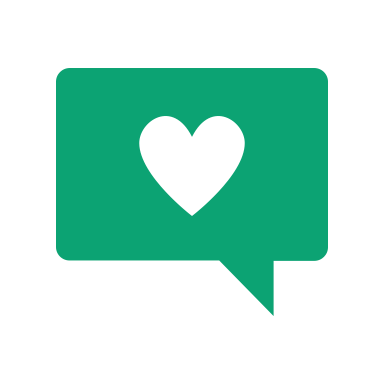 Problemi digitalizacije
Digitalizacija – društveno-tehnički , evoluirajući proces koji se odvija na individualnom , organizacijskom , društvenom i globalnom nivou razine ( Legner i sur., 2017.). Koraci koje trebaju poduzeti poduzetnici uključuju :
Pregled tehnoloških potreba i resursa zaposlenika koji rade od kuće ( daljinski radnici )
Pregledavanje razina vještina zaposlenika u pristupu i radu s odgovarajućim uređajima
Stav o tome je li se radnicima mora dopustiti korištenje vlastitih uređaja ili trebaju dobiti ICT opremu koju osiguravaju njihovi poslodavci
Pregledavanje modaliteta naknade za financijsku potporu zaposlenicima kako bi se osiguralo da imaju pravu vrstu opreme, internet, propusnost i elektroničke alate
Pružanje mogućnosti obuke za zaposlenike o različitim alatima koje će morati koristiti, kao i o samoprocjeni i vanjskom testiranju na tome ; predvidjeti sheme isporuke opreme zaposlenicima
Problemi komunikacije
Postoje istraživanja i dokazi da timovi koji rade udaljeno imaju više značajnih komunikacijskih izazova nego timovi licem u lice (Hertel i sur., 2005.). Kako bi se uhvatili u koštac s takvim izazovima poduzetnici mogu poduzeti sljedeće:
Uspostaviti unutarnje komunikacijske norme usmjerene na predvidljivost i izvjesnost virtualnim razgovorima. Oni mogu uključiti željeno vrijeme odgovora, stil pisanja i ton , kao i duljinu i razinu detalja poruka, vrijeme obrade itd.
Osiguravanje da daljinski radnici znaju kada i kako mogu doći do svojih izravnih nadređenih
Pružanje vremenskih okvira i najboljih načina za stupanje u kontakt s nadređenim i kolegama , posebno kada je stvar hitna
Pokušavati izbjeći pristranost u komunikaciji ( npr . daljinski radnici koji stalno komuniciraju jedni s drugima; doznavši koji radnici šute kao i koje su najčešće veze među članovima tima )
  Komunikacija ne bi trebala biti ograničena na sadržaj već bi trebala uključivati i društvene aspekte posla
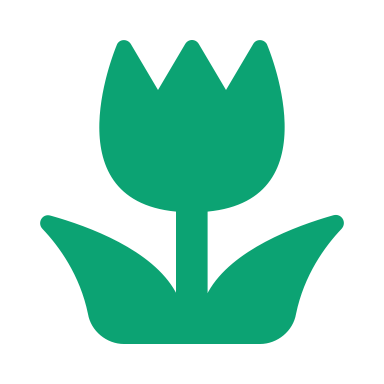 Problemi Sigurnosti i zdravlja na radu (OSH) [1]
Daljinski rad uključuje i izazovi – oni veliki su psihološki rizici i ergonomija . Kako bi se uhvatili u koštac sa takvim izazovima poduzetnici mogu:
Pojasniti prava i odgovornosti radnika na daljinu u pogledu njihovog zdravlja i sigurnosti dok rade od kuće
Pojašnjavanje i ažuriranje odgovornosti poslodavaca za zaštitu zdravlja i sigurnosti na radu radnika na daljinu uzimajući u obzir zdravstvene i sigurnosne rizike i opasnosti, okruženje kućnog ureda, opremu, ergonomiju i stres
Poticanje menadžera / nadzornika da budu uzor osoblju pod njihovim nadzorom – ponašati se na načine koji pokazuju kako ublažiti stres i tjeskobu
Uspostavljanje novih opcija ili povećanje postojeće mogućnosti psihološke podrške za radnike kako bi podijelili svoje brige / tjeskobe putem pristupa izravnom savjetovanju , programima pomoći zaposlenicima itd.
Problemi Sigurnosti i zdravlja na radu (OSH) [2]
Sukladno literaturi iz časopisa The Lancet , osobe u karanteni prijavile su npr . depresiju , stres , nisko raspoloženje , razdražljivost , ljutnju (Brooks i sur., 2020., ILO 2020.).
Poduzetnici mogu poduzeti sljedeće korake:
Ažuriranje i osnaživanje stručnjaka za zdravlje i sigurnost (OSH) alatima i procesima u smislu sustava potpore zdravlju radnika, radnog okruženja, obuke, informacija i mehanizma usklađenosti u vezi s OSH-om i ergonomskim protokolima posebno dizajniranim za radnika na daljinu.
Obuka i podizanje svijestu menadžera , nadzornika daljinskih radnika o važnosti uzimanja dovoljnih pauza za odmor tijekom radnog dana ( ovo također uključuje pojašnjenje da takvi prekidi neće imati negativne posljedice u karijeri niti utjecati na rezultate )
Korištenje prilika za promicanje tjelesnog zdravlja, uključujući tjelovježbu i poticanje radnika na očuvanje zdravlja
Odredbe Konvencije MOR -a o sigurnosti i zdravlju na radu, 1981. (br. 155) i njezina prateća Preporuka (br. 164) nude relevantne smjernice i mjere
Problemi ravnoteže između posla i privatnog života ( WLB )
Jedan od ključnih izazovi za daljinski rad tijekom pandemije (i nakon nje ) je sukob između posla i privatnog života koji nastaje zbog nejasnih granica između posla i osobnog života . Za ublažavanje ovog sukoba poduzetnici mogu poduzeti sljedeće mjere:
Podrška upravljanju granicama između posla i privatnog života postavljanjem jasnih očekivanja o radnim rezultatima , a u isto vrijeme ponudom radnicima na daljinu fleksibilnog upravljanja vlastitim rasporedom rada na temelju individualnih potreba i preferencija
Poticanje otvorene komunikacije i suradnje između radnika na daljinu , nadzornika i menadžera oko rasporeda, dostupnosti i postavljanja granica unutar timova , stvaranje dogovora o ovom pitanju(i pridržavanjd istih ! )
Potpora radnicima s malom djecom ili drugim obvezama skrbi koji se mogu suočiti s poteškoćama u obavljanju posla i ispunjavanju očekivanja – dopuštanjem npr . posebnih programa roditeljskog dopusta ( uvedeni u nekoliko zemalja ), vanjske pomoći koju financira poduzetnik itd .
Problemi pravnih i ugovornih obveza
Jedan od ključnih izazovi za daljinski rad nalazi se u razjašnjavanju uvjeta udaljenog rada , uključujući lokaciju , naknadu daljinskog rada , kao i obavijest o postupcima u slučaju nezgoda Poduzetnici mogu poduzeti sljedeće korake:
Pratiti pruža li pravni poredak neoporezivu naknadu troškova za udaljene radnike za troškove vezane uz rad od kuće, te informiranje i podršku radnicima na daljinu da se prijave za primanje ove financijske potpore 
Revidiranje povlastica zaposlenika na odgovarajući način, ako se, na primjer, nastavi daljinski rad znači da radnici ne mogu iskoristiti neke od svojih pogodnosti (npr. članstvo u teretani, naknadu za putovanje na posao, besplatnu hranu i piće, itd.) i osiguravanje da ukupni paket plaća i naknada ostane na istoj razini kao prije pandemije , potencijalno zamjenjujući neke pogodnosti drugim opcijama jednake vrijednosti (npr., aplikacije za teretanu, mogućnosti online treniranja i učenja itd.).
Problemi prekogranični daljinski rad
Vrlo važan i često zanemaren izazov su pitanja povezana s radom na daljinu iz inozemstva . Sljedeće pitanje trebaju poduzeti poduzetnici :
Razjašnjavanje implikacija u vezi s osobnim porezom na dohodak i sigurnosti plaćanja ako radnici rade na daljinu iz zemlje koja nije država u kojoj se nalazi poslovni prostor poslodavca. Aplikacija za prijenosni uređaj Dokument A1 (PD A1) može se pokazati neophodnom. 
Provjeravanje da li radnik na daljinu radi daljinski u korist poslodavca , jesu li u inozemstvu unutar takozvanih ' intrakorporacijskih transfera ili iznajmljeni korisniku od poduzeća ili plasirani od strane agencija u inozemstvu ( vidi Direktivu 96/71/EZ u vezi s Direktivom 2018 /957/EU)
Traženje radnih viza i boravišnih dozvola za one radnike koji rade na daljinu izvan svoje zemlje podrijetla i ne mogu se vratiti u tu zemlju zbog ograničenja povezanih s pandemijom koja se tiču slobodnog kretanja unutar unutarnjeg / vanjskog prostora granice EU
Rad na daljinu u partnerskim zemljama – relevantne poveznice
Belgija : https://www.etuc.org/en/rules-teleworking-belgium ; https://cms.law/en/int/expert-guides/cms-expert-guide-to-mobile-working/belgium 

Hrvatska : https://cms.law/en/int/expert-guides/cms-expert-guide-to-mobile-working/croatia ; https://www.lexology.com/library/detail.aspx?g=ccd49a34-af61-46b2-9501-5dd31c421ecf 

Grčka: https://en.sev.org.gr/wp-content/uploads/2020/06/Telework_SEV_english.pdf ; https://www.eurofound.europa.eu/fr/publications/article/2008/telework-in-greece

Italija : https://www.bollettinoadapt.it/wp-content/uploads/TELELAVORO-tiraboschi.pdf

Španjolska : https://nhglobalpartners.com/remote-working-law-decree-spain/ ; file:///C:/Users/MarcinKIE%C5%81BASA/Downloads/ES%20-%20Telework%20regulation-2.pdf
Rad na daljinu u partnerskim zemljama – relevantne poveznice
EU razina:
Izvješće Europske agencije za rad (ELA) . Utjecaj rada na daljinu tijekom pandemije COVID- 19 na društvenu sigurnost ( srpanj 2021.) – pregled mjera i/ili radnji poduzetih u državama članicama EU-a za omogućavanje fleksibilnog pristupa primjenjivoj socijalnoj sigurnosti prekograničnih radnika koji rade na daljinu

 Cross-border telework in EU: Fab or fad? https://www.bruegel.org/blog-post/cross-border-telework-eu-fab-or-fad
Rad na daljinu u Poljskoj (s fokusom na velike izmjene )
Relevantni pravni akti
Zakon od 2. ožujka 2020. o posebnim odredbama u vezi s sprječavanjem, suzbijanjem i suzbijanjem bolesti COVID-19, drugih zaraznih bolesti i njima prouzročenih izvanrednih stanja (Zbornik zakona iz 2020., točka 374, s izmjenama i dopunama – dalje u tekstu " Zakon o bolesti COVID-19" ) ;

Zakon od 26. lipnja 1974. Rad zakonik ( Službeni glasnik 1974, točka 141, s izmjenama i dopunama – dalje u tekstu ‘ Zakon o radu' )

8. lipnja 2022. Nacrt najnovije verzije Zakona o izmjenama i dopunama Zakona o radu i nekih drugih zakona , koji između ostalog predviđa uvođenje odredbi o daljinskom radu u Zakon o radu , pojavio se na web stranici Sejma Republike Poljske (https://www.sejm.gov.pl/sejm9.nsf/druk.xsp?nr=2335).
Glavne novosti i cilj upravljanja radom na daljinu - regulacija u radnom zakonodavstvu
Nacrtom zakona predviđena su pravila o “radu na daljinu” koja bi zamijenila postojeća pravila pravnih institucija , sada nazvana "rad na daljinu". Izvornik novog zakona trebao je stupiti na snagu kada bi izvanredne odredbe o radu na daljinu sadržane u Zakonu od 2. ožujka 2020 prestale biti obvezujuće
Sa stajališta poslodavca, oni trebaju imati pravo zahtijevati od zaposlenika da rade na daljinu, čak i ako ta mogućnost nije predviđena u ugovoru o radu ( ovo se primjenjuje samo u iznimnim slučajevima )
Sukladno prijedlogu zakona , prije nego što poslodavac odredi rad na daljinu, zaposlenik bi morao izjaviti da ima potrebne prostore za takav rad. Poslodavac također ima dodatne obveze: osigurati osnovne materijale i alate za rad na daljinu te pokriti troškove izravno povezane s obavljanjem rada na daljinu, poput električne energije ili pristupa internetu , kao i osigurati odgovarajuću zaštitu podataka u procesu .
Nova definicija rada na daljinu u Poljskoj – predviđeno u izmjenama i dopunama Zakona o radu
Članak 67. 18 . Rad se može obavljati u cijelosti ili djelomično na mjestu koje odredi zaposlenik i u dogovoru s poslodavcem u svakom slučaju, uključujući i na kućnoj adresi zaposlenika, posebno putem izravne komunikacije na daljinu (rad na daljinu).
Sporazum u vezi s provođenjem daljinskih radnih aktivnosti
Predviđeno Članak 67. stavak 19. stavak 3. Zakona o radu:
Sporazum između stranaka ugovora o radu o obavljanju rada na daljinu od strane zaposlenika može se dogoditi:
1) prilikom sklapanja ugovora o radu odn
2) za vrijeme trajanja radnog odnosa.
Službena naredba u vezi rada na daljinu
Predviđeno Članak 67. stavak 19. stavak 3. Zakona o radu:
 Rad na daljinu može se obavljati po nalogu poslodavca:
1) za vrijeme izvanrednog stanja, izvanrednog epidemijskog stanja i u trajanju od 3 mjeseca nakon njihova ukidanja; ili
2) u razdoblju kada poslodavac zbog više sile privremeno nije u mogućnosti osigurati sigurne i higijenske uvjete rada na trenutnom mjestu rada radnika.
– ako radnik neposredno prije izdavanja naloga dostavi izjavu u papirnatom ili elektroničkom obliku da ima prostorne i tehničke uvjete za obavljanje rada na daljinu.
Zahtjev zaposlenika za rad na daljinu
Radnik može podnijeti zahtjev za rad na daljinu, a poslodavac mu je dužan udovoljiti, u slučaju zaposlenika koji su :
- trudni; 
- roditelji: odgoj djeteta do 4 godine života; dijete s potvrdom o teškom i nepopravljivom hendikepu ili neizlječivoj bolesti opasnoj po život nastaloj tijekom prenatalnog razvoja djeteta ili tijekom poroda ; dijete s uvjerenjem o invalidnosti ili uvjerenje o umjerenom ili teškom invaliditetu ; dijete s procjenom potreba za ranom razvojnom potporom, procjena potrebe za posebnim obrazovanjem ili procjena potrebe za dopunsku nastavu;
- njegovanje drugog člana obitelji ili osobe u zajedničkom kućanstvu s invalidninom ili težom invalidnosti.
Zdravlje i sigurnost na radu pitanja (u Poljskoj)
Nesreće tijekom rada na daljinu;
Procjena rizika;
Okupacijske i kvaziokupacijske bolesti ;
Zdravstvene i sigurnosne obveze radnika i poslodavca
Povremeni rad na daljinu
Zakonodavac u nacrtu uvodi i mogućnost povremenog rada na daljinu na zahtjev zaposlenika , u trajanju od najviše 24 dana u kalendarskoj godini .
U tom slučaju većina formalnih prigovora neće se primijeniti, s izuzetkom postupka zaštite podataka.
Test
1. 'Rad na daljinu' ('telework') podrazumijeva:
a) rad koji se ostvaruje uz pomoć IKT-a i obavlja izvan mjesta poslodavca
b) rad koji se obavlja korištenjem IKT-a u prostorijama poslodavca
c) rad koji se obavlja u prostorijama poslodavca

2. Zemlje s najvećom učestalošću rada na daljinu uključuju:
a) Poljska, Portugal i Švedska
b) Danska, Nizozemska i Švedska
c) Italija, Češka i Švedska

3. Među najhitnijim problemima koje trebaju uzeti u obzir poduzetnici čije poslovanje radi na daljinu su:
a) radno vrijeme i organizacija rada, pitanja zaštite na radu i zaštite na radu
b) samo zakonske i ugovorne obveze
c) pitanja mirovinskih sustava
Test
4. Pitanja radnog vremena u vezi npr.:
a) pripremanje pojedinačnih planova rada na daljinu
b) samo čuvanje radnog vremena
c) niti jedan odgovor nije točan

5. Glavni izazovi vezani uz OSH uključuju:
a) psihološki rizici i ergonomija 
b) bliska suradnja s upravom/nadzornicima
c) niti jedan odgovor nije točan

6. Timovi koji rade na daljinu suočavaju se sa značajnijim komunikacijskim izazovima nego timovi koji rade licem u lice:
a) Ne
b) Da
c) možda
Test
7. Koristan savjet za poduzetnike u vezi WLB-a mogao bi biti:
a) postavljanje jasnih očekivanja o rezultatima rada
b) postavljanje bilo kakvih očekivanja o rezultatima rada
c) niti jedan odgovor nije točan

8. Ako radnici rade na daljinu iz inozemstva:
a) prijava za PD A1 može se pokazati neizostavnom
b) nikad ne postanu upućeni radnici
c) uvijek postaju izaslani radnici
Test
9 . Tijekom razdoblja epidemije i izvanrednog epidemijskog stanja u Poljskoj , rad na daljinu može biti onaj rad koji:
a) je poslodavac naredio zaposleniku;
b) ne može naložiti poslodavac uposleniku;
c) sklopljen samo sporazumom stranaka

10 . Koliko dana tijekom kalendarske godine zaposlenik može raditi u okviru 'povremenog rada na daljinu' u Poljskoj ?
a) 12
b) 24
c) 30

11 . Može li rad na daljinu uključivati i obavljanje takozvanog 'rada izloženog opasnosti'?
a) ne;
b) da;
c) da, ali samo u određenim prilikama
Test
12 . Hoće li poslodavac morati osigurati službeno prijenosno računalo / pametni telefon za zaposlenika koji radi na daljinu?
a) nikad;
b) uvijek, bez obzira na bilo koje suprotne odredbe;
c) treba osigurati materijale i uređaje koji omogućuju rad na daljinu, uključujući tehničke uređaje – ovisno o odredbama u određenoj zemlji

13 . Predstavlja li naknada za korištenje vlastitih sredstava rada u radu na daljinu dohodak za zaposlenika?
a) ne
b) da
c) da, ali samo do polovice ukupnih prihoda iz tog izvora.

14 . Prestanak rada na daljinu i ponovnu uspostavu prijašnjih uvjeta rada možete zatražiti:
a) samo od strane zaposlenika u roku od 30 dana od početka razdoblja rada na daljinu;
b) samo poslodavac u roku od 30 dana od početka razdoblja rada na daljinu;
c) bilo koja strana u bilo kojem trenutku ako je rad na daljinu dogovoren tijekom razdoblja zaposlenja zaposlenika
Test
15 . Je li poslodavac dužan razmotriti zahtjev zaposlenika za rad na daljinu?
a) nikada – kako prema sadašnjim tako i prema predviđenim odredbama;
b) da – za pojedine zaposlenike s obzirom na njihovu specifičnu životnu situaciju – npr. stanje trudnoće, odgoj djeteta do navršene 4. godine života ili skrb o drugom članu uže obitelji;
c) da, ali samo u razdoblju izvanrednog epidemijskog stanja.
Reference :
- Praca zdalna w polskim systemie prawnym [Rad na daljinu u poljskom pravnom sustavu] , M. Mędrala (ur.), Warszawa 2021.;
- Nacrt poljskog sustava radnog prava (priredio KW Baran), Warszawa 2016.;
- Aspekty pracy zdalnej z perspektywy pracownika, pracodawcy i gospodarki [Aspekti rada na daljinu iz perspektive zaposlenika, poslodavca i gospodarstva] , PARP prosinac 2021.;
- Raport o stanie sektora małych i średnich przedsiębiorstw w Polsce [Izvješće o stanju sektora malih i srednjih poduzeća u Poljskoj], PARP, Varšava 2020.;
- Utjecaj pandemije na poslovanje, Godišnje izvješće 2021., Institut za mala poduzeća - IME GSEVEE, https://imegsevee.gr/wp-content/uploads/2021/11/etisia_ekthesi_2021.pdf.
- Sz. Kubiak, Prijedlog izmjena zakona o radu u vezi s radom na daljinu, Vijesti iz Poljske, 23.12.2021.;
Reference :
- Ł. Kobroń-Gąsiorowska , (2022), Model rada na daljinu za poljsko radno pravo, Talijanski e-časopis o radnom pravu, 15(1), 171–186 . https://doi.org/10.6092/issn.1561-8048/13841
- Rad na daljinu tijekom pandemije COVID-19 i nakon nje. Praktični vodič, Ženeva: Međunarodni ured rada , srpanj 2020., ISBN 978-92-2-032405-9 (web PDF)
- Europska agencija za rad (ELA), Utjecaj rada na daljinu tijekom pandemije COVID-19 na primjenjivu socijalnu sigurnost (srpanj 2021.) – pregled mjera i/ili radnji poduzetih u državama članicama EU-a za omogućavanje fleksibilnog pristupa primjenjivoj socijalnoj sigurnosti rada na daljinu prekograničnih radnika ;
- M. Grzegorczyk , L. Nurski , T. Schraepen , Prekogranični rad na daljinu u EU: fab or fad? , https://www.bruegel.org/blog-post/cross-border-telework-eu-fab-or-fad
Reference :
- RAD NA DALJINU & PRODUKTIVNOST:
https://www.youtube.com/watch?v=la5mBHbhpis 
RAD NA DALJINU:
https://www.youtube.com/watch?v=ySQyeCnpxnI  
- Vijesti iz Poljske—Poslovanje i pravo, epizoda 5: Predložene izmjene zakona o radu u vezi s radom na daljinu https://codozasady.pl/en/p/news-from-poland-business-law-episode-5-proposed-changes-in-labour-law-relating-to-remote-work
Hvala vam!